UN Staff Health & Wellness Survey and Interactive Dashboard: An Introduction
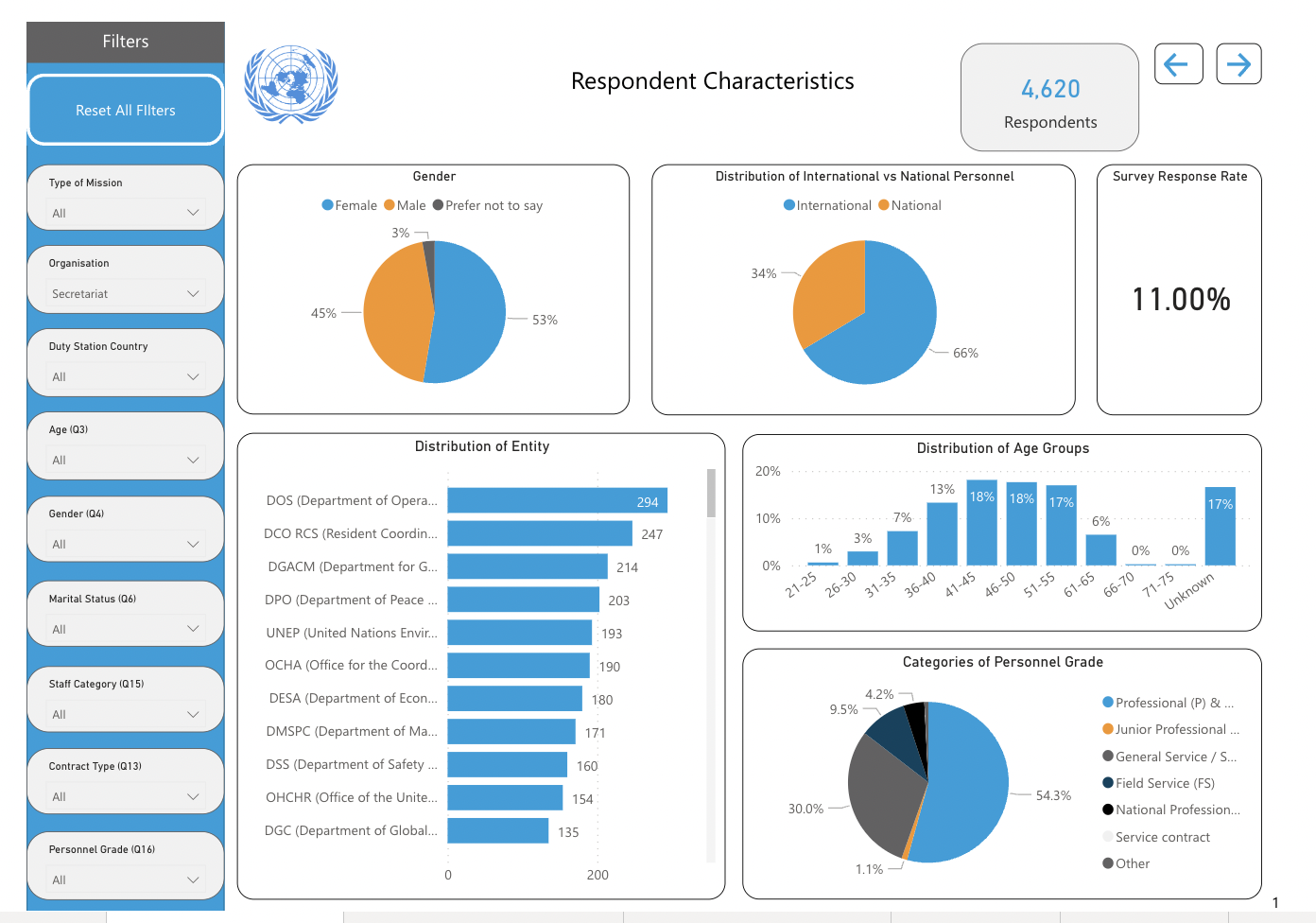 Dr Esther Tan
Senior Medical Officer
Chief of Public Health Section
DHMOSH, United Nations
Background
UN Medical Directors Survey on Staff Health & Wellness
UN Secretariat participated in the survey for the first time in late 2021
In total, 23 participating UN System agencies, with 19,034 respondents
Survey aimed to evaluate the overall staff health and wellbeing including mental and physical health
Survey results will help the organization improve its current staff health and wellbeing policies and shape its future approaches
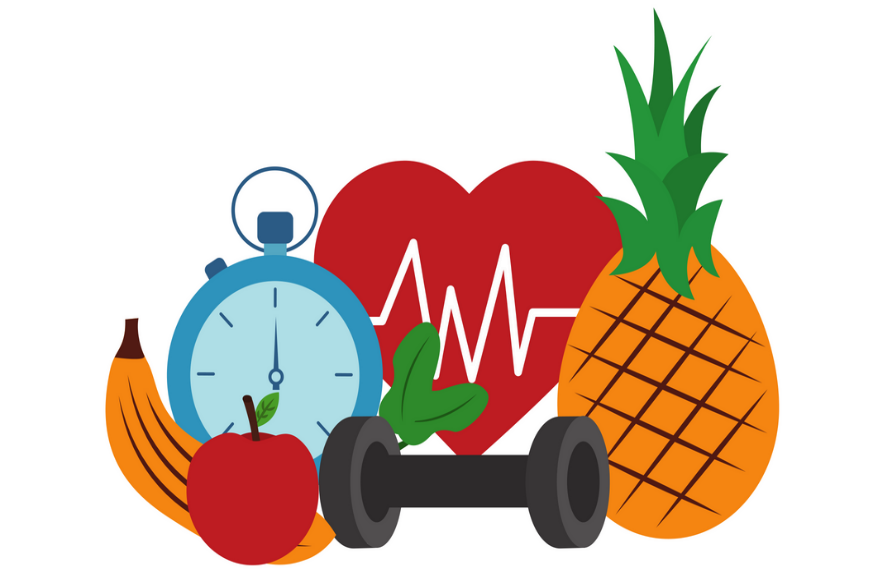 Background (cont.)
A total of 4,620 UN Secretariat personnel worldwide responded -  Includes personnel from DPO and DPPA
Represents 11% of the total UN Secretariat personnel world-wide
This survey represents the first time the UN Secretariat has conducted a Staff health and wellness survey of its personnel globally
Questions included physical health and mental health components.
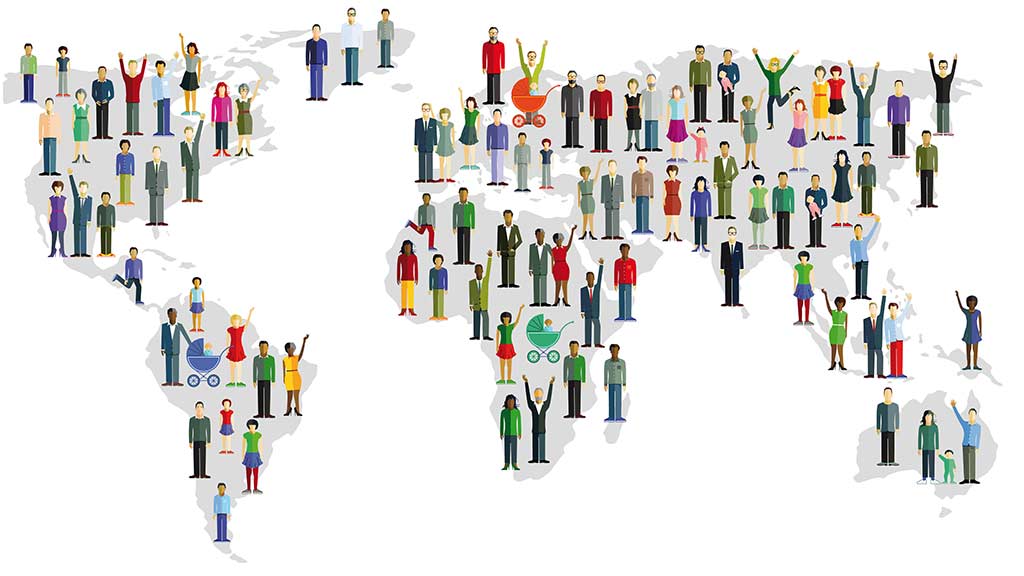 Data Analysis & Visualization
Physical Health Data collected has been visualized by DHMOSH Public Health using Power BI 

Data can be filtered by location, entity, gender, age, personnel type etc. 

High level summary and subsequent pages organize all questions by category

Dashboard Currently hosted on Iseek @ https://iseek.un.org/UN-Staff-Health-and-Wellness-Dashboard
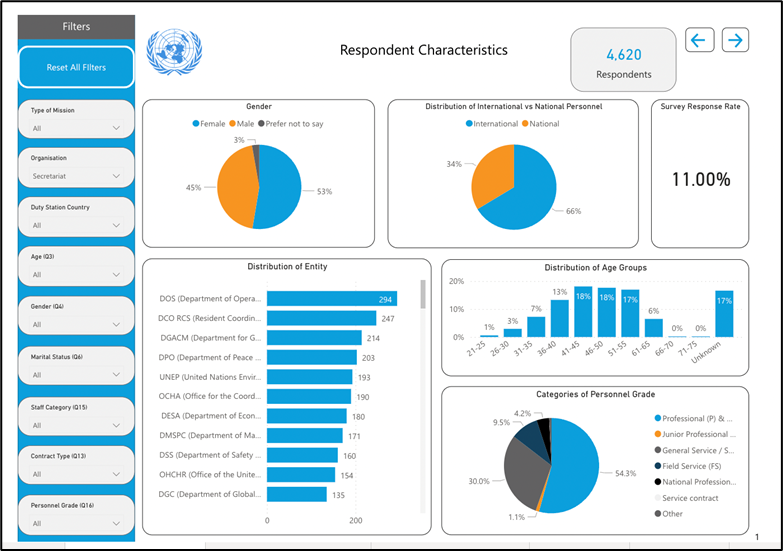 Screenshots of Dashboard
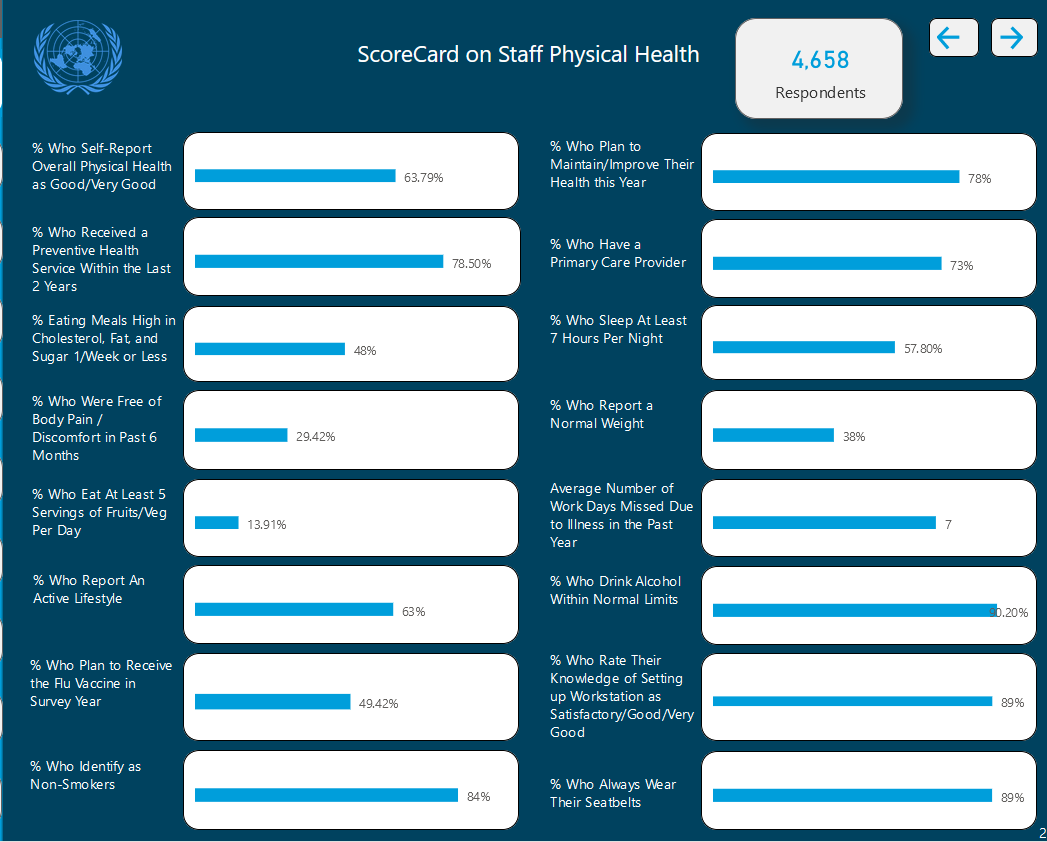 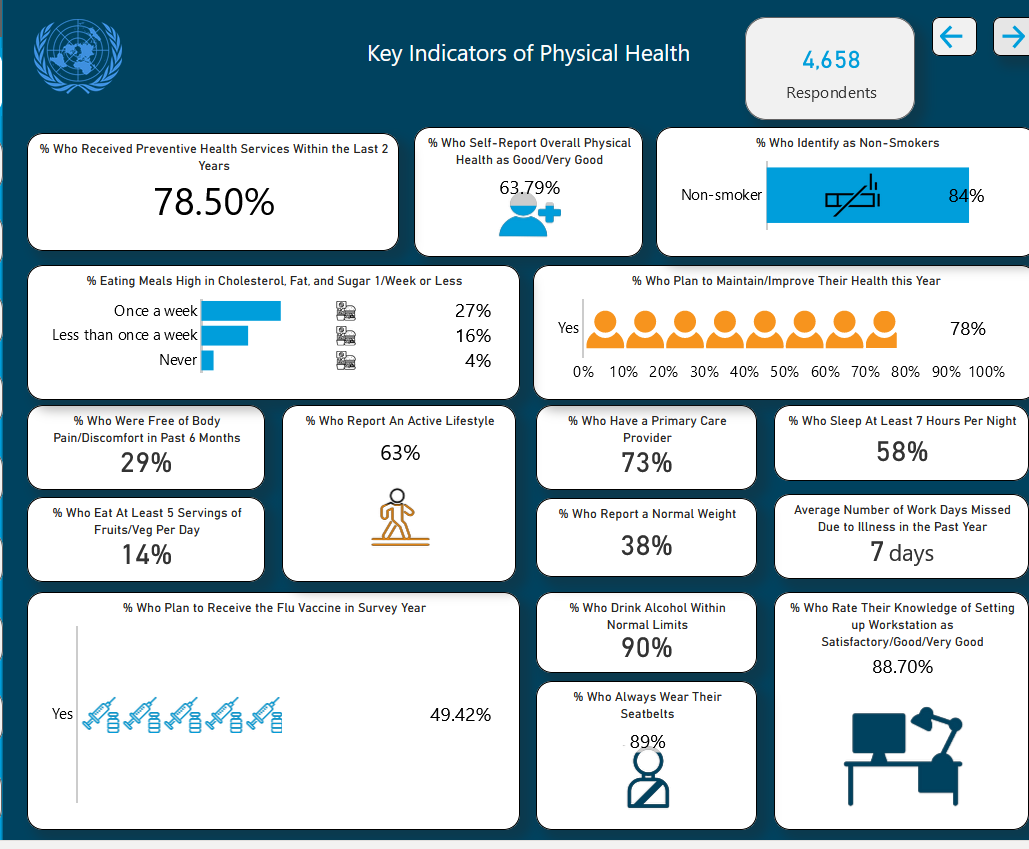 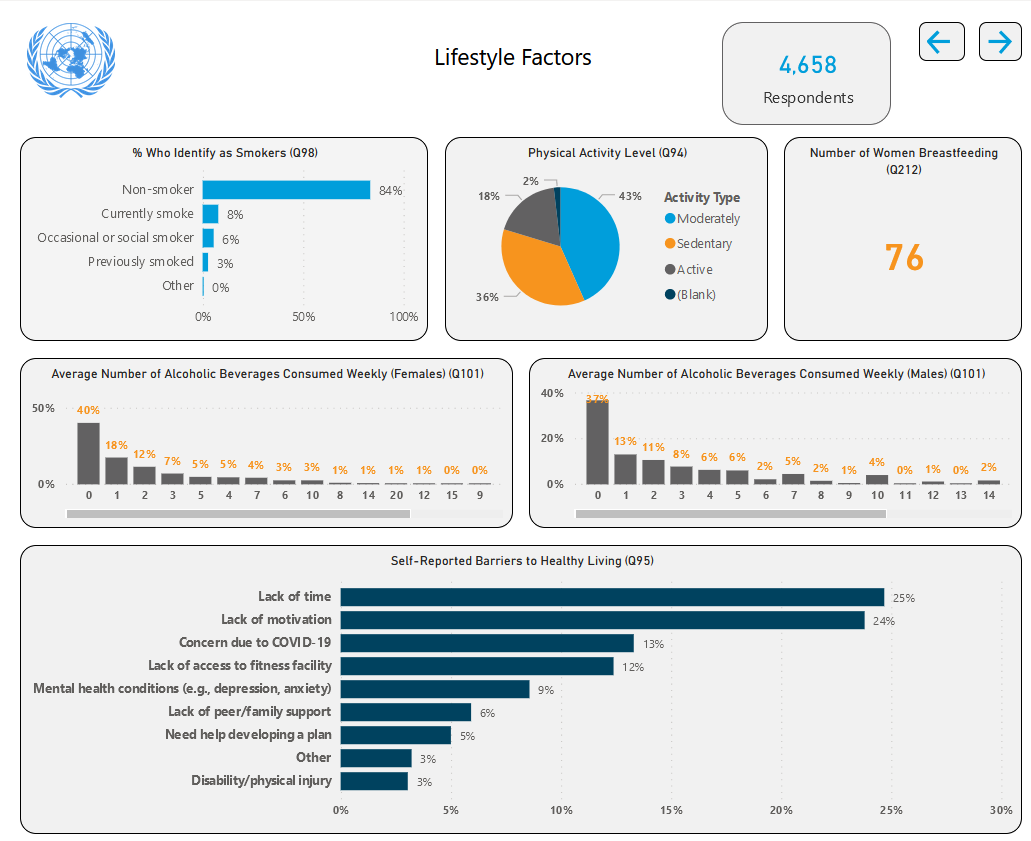 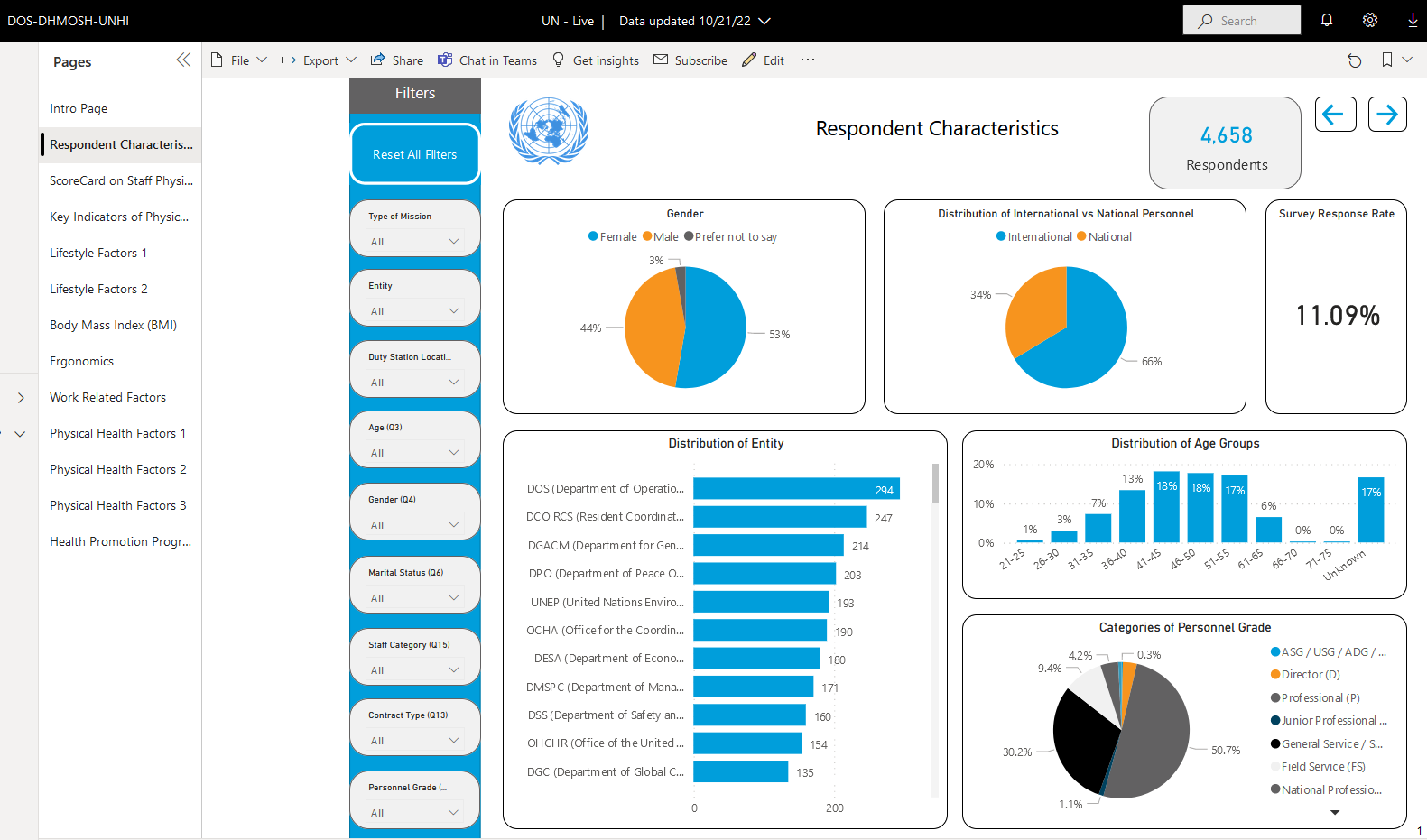 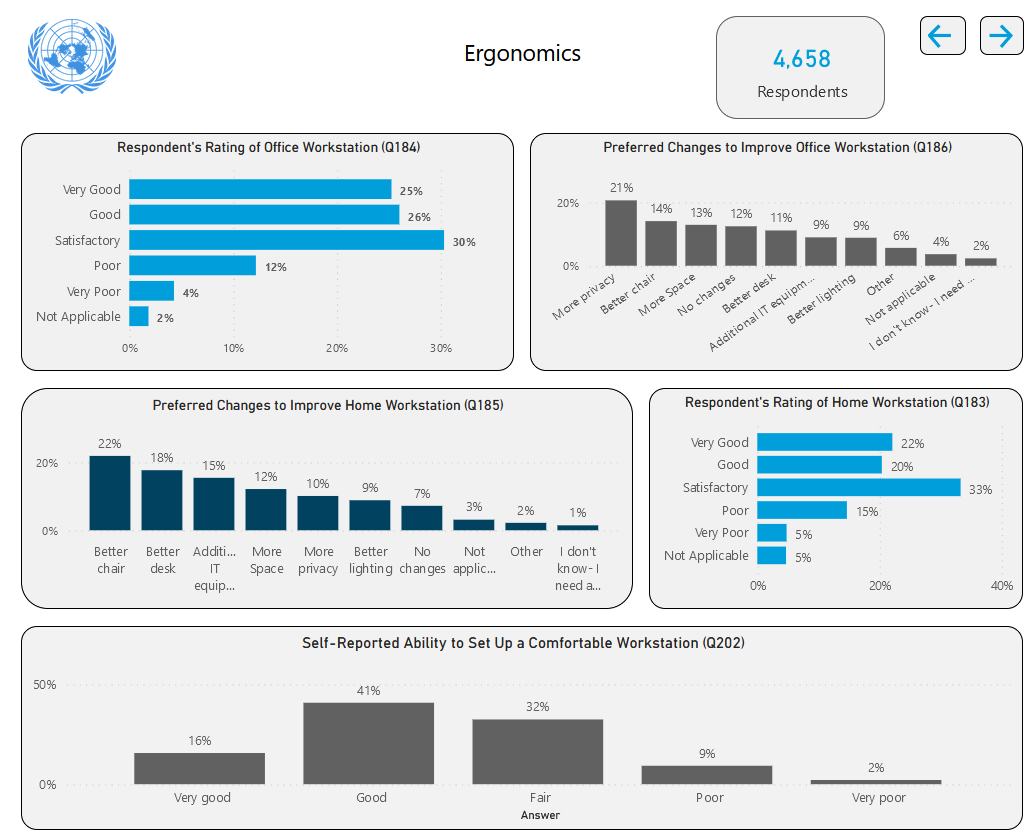 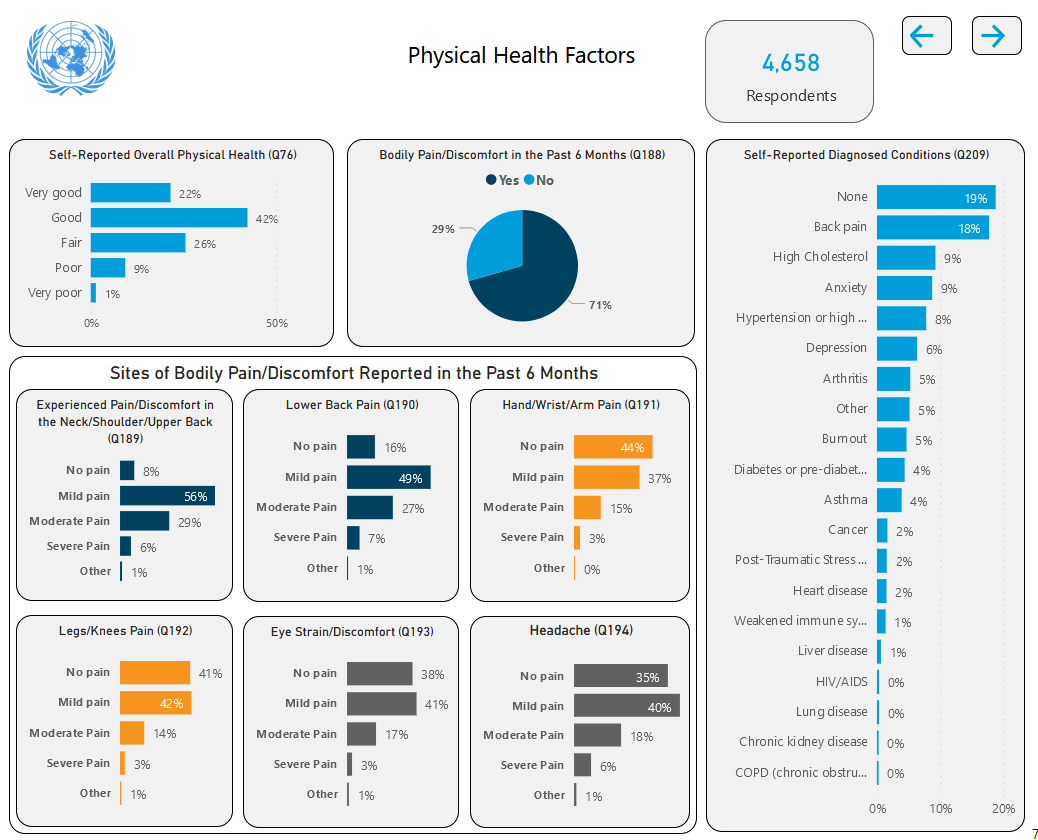 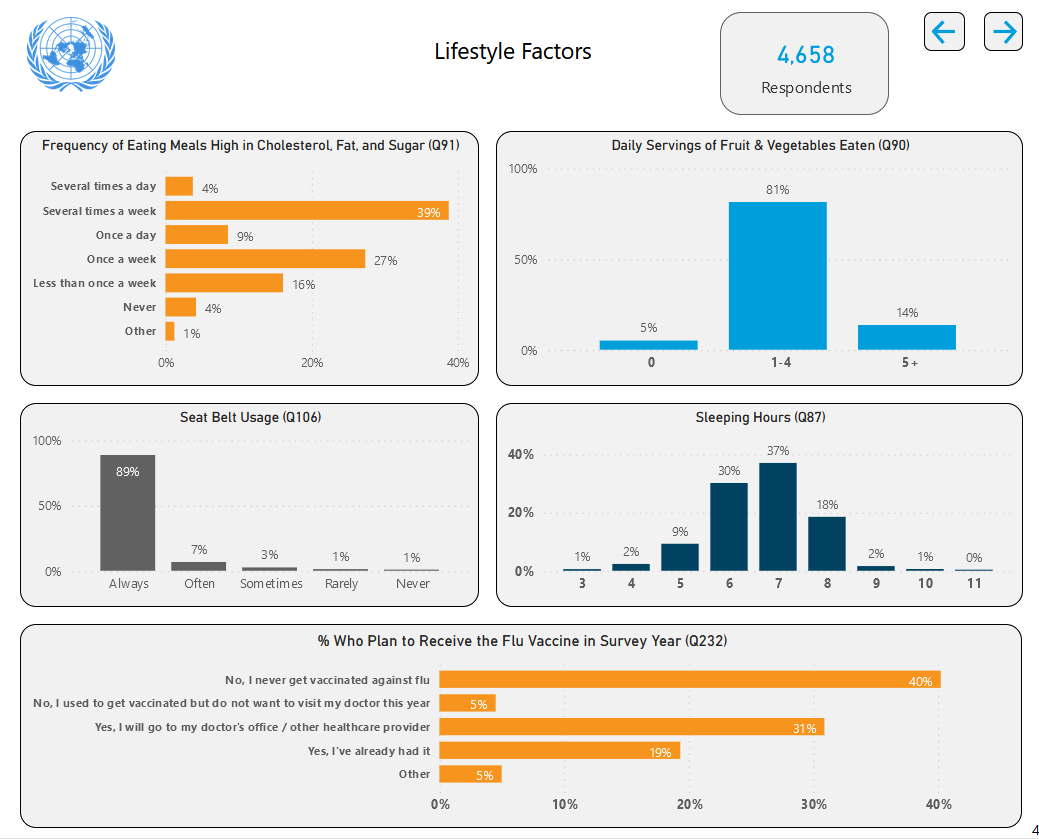 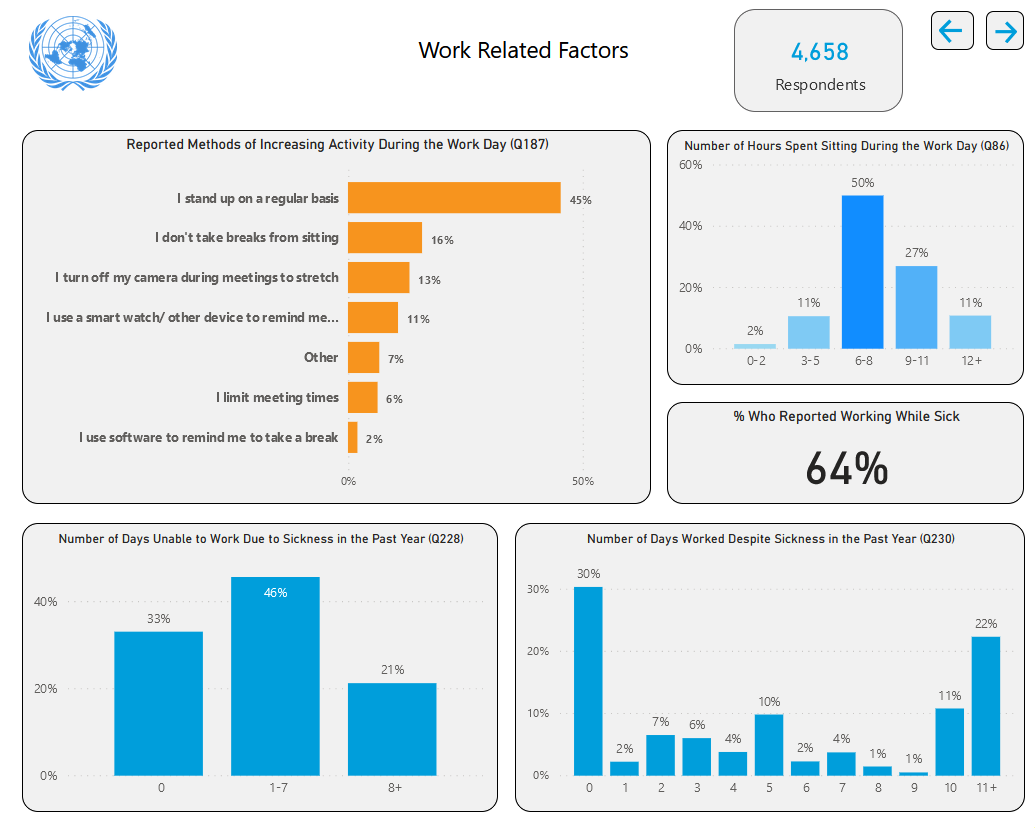 Screenshots of Dashboard
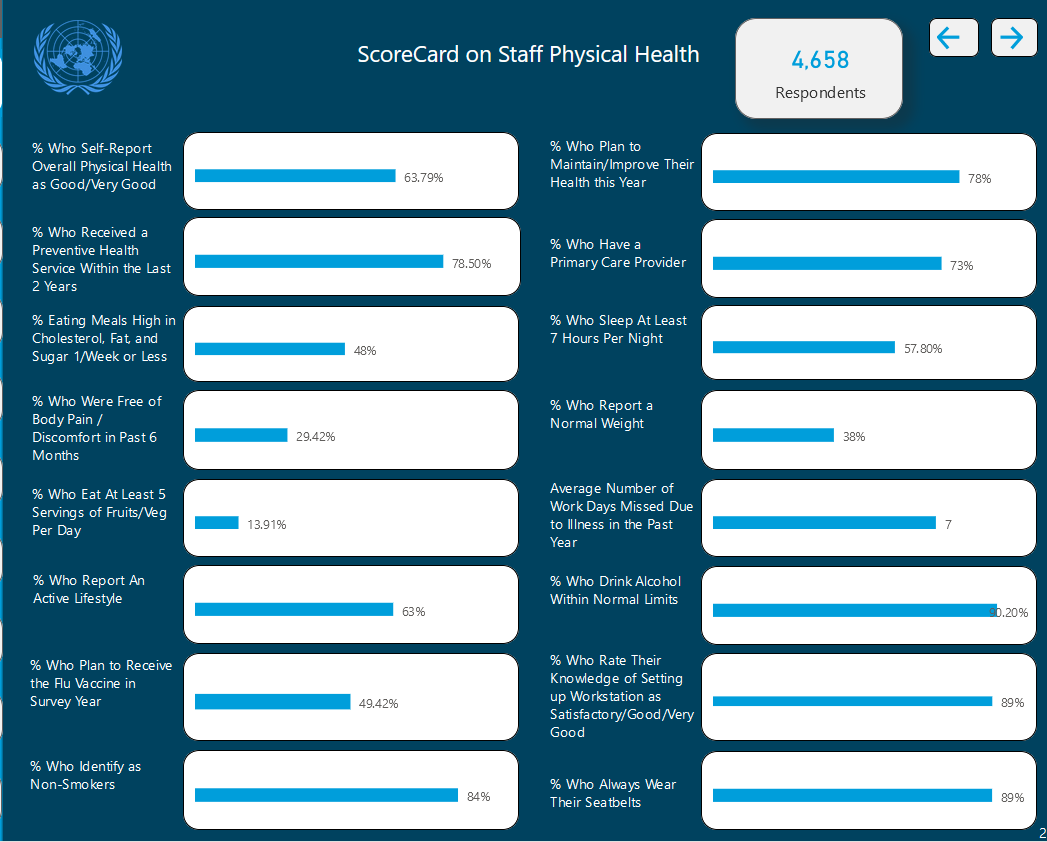 Screenshots of Dashboard
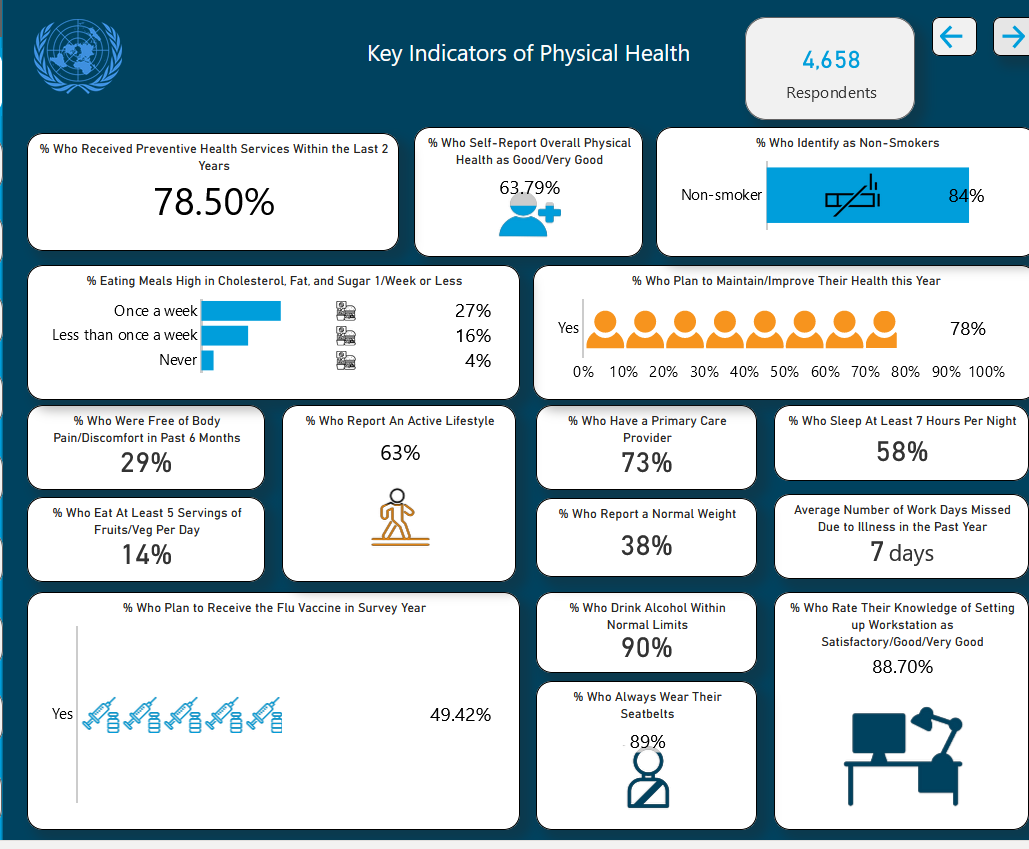 Screenshots of Dashboard
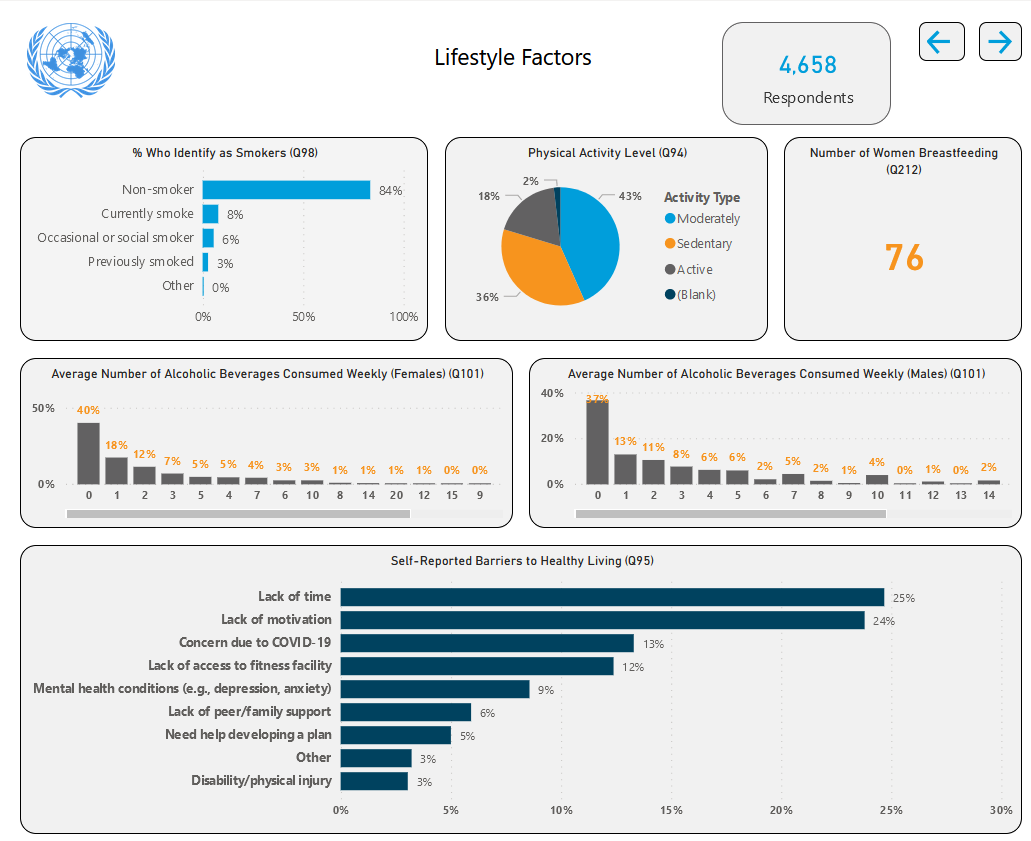 Screenshots of Dashboard
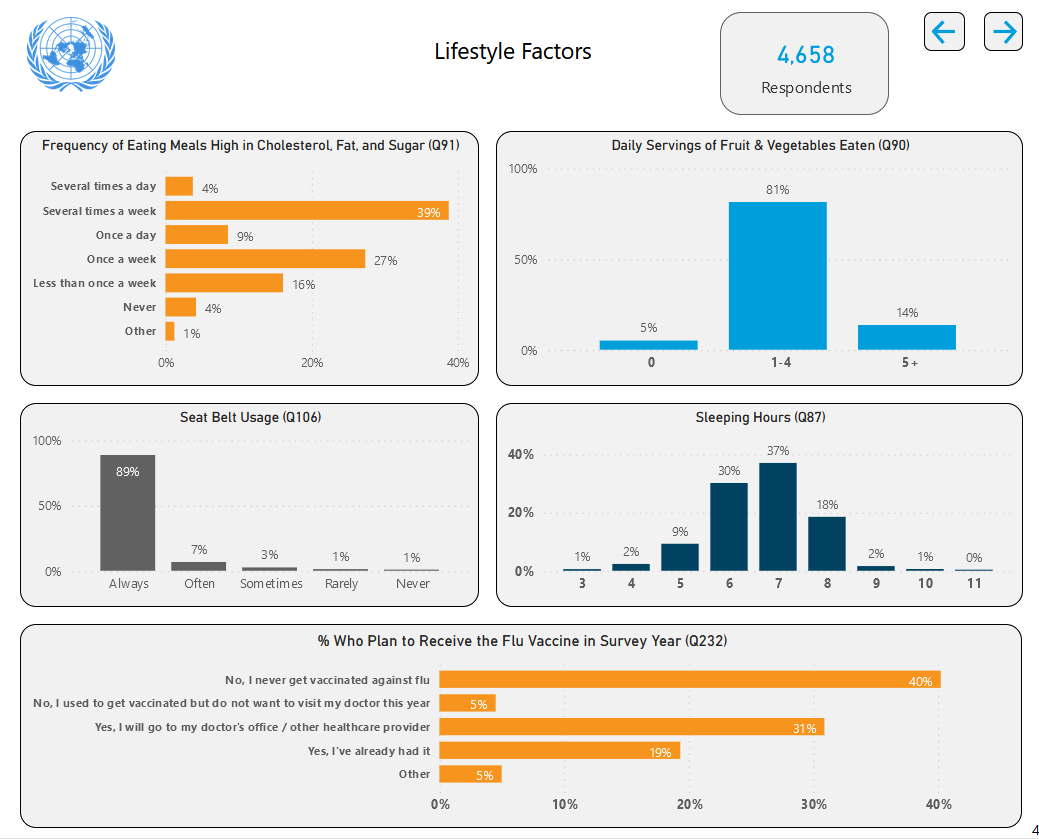 Screenshots of Dashboard
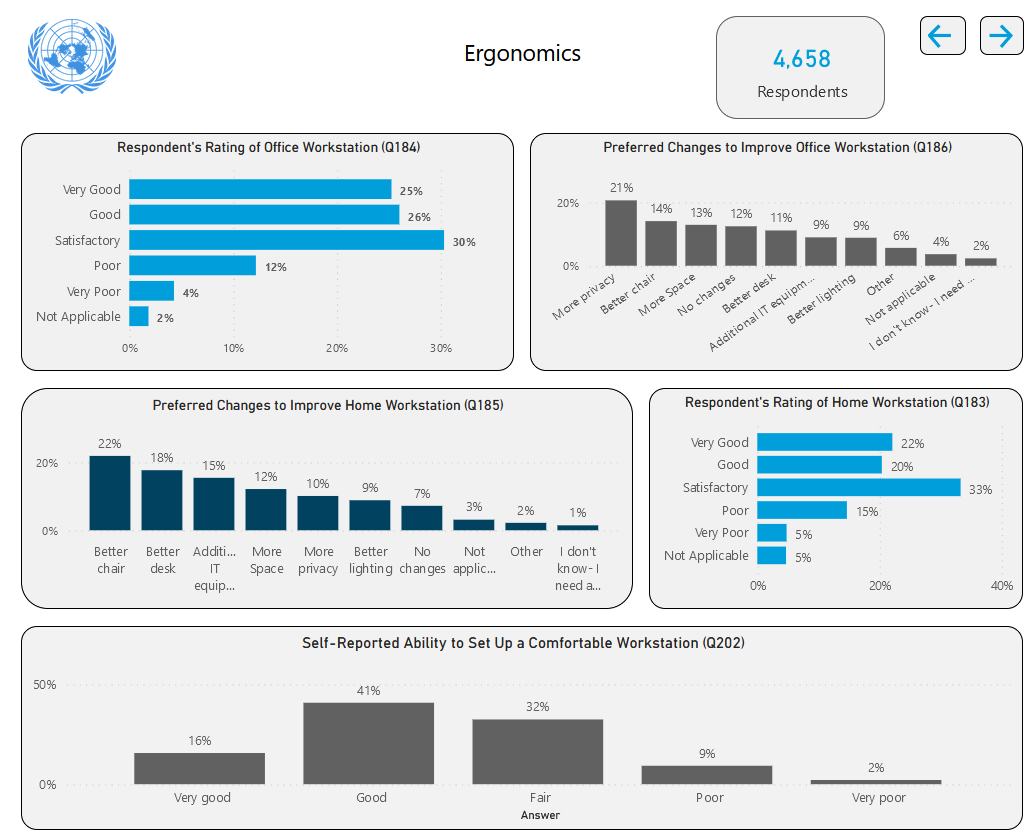 Initial Screenshots of Dashboard
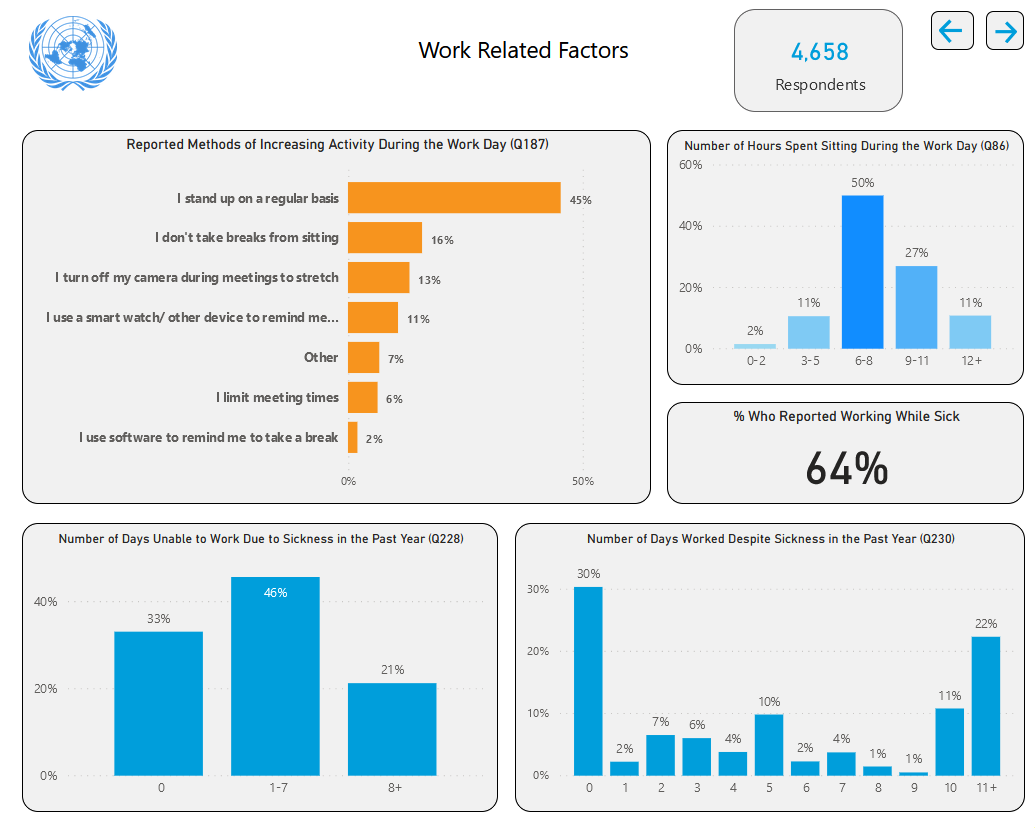 Initial Screenshots of Dashboard
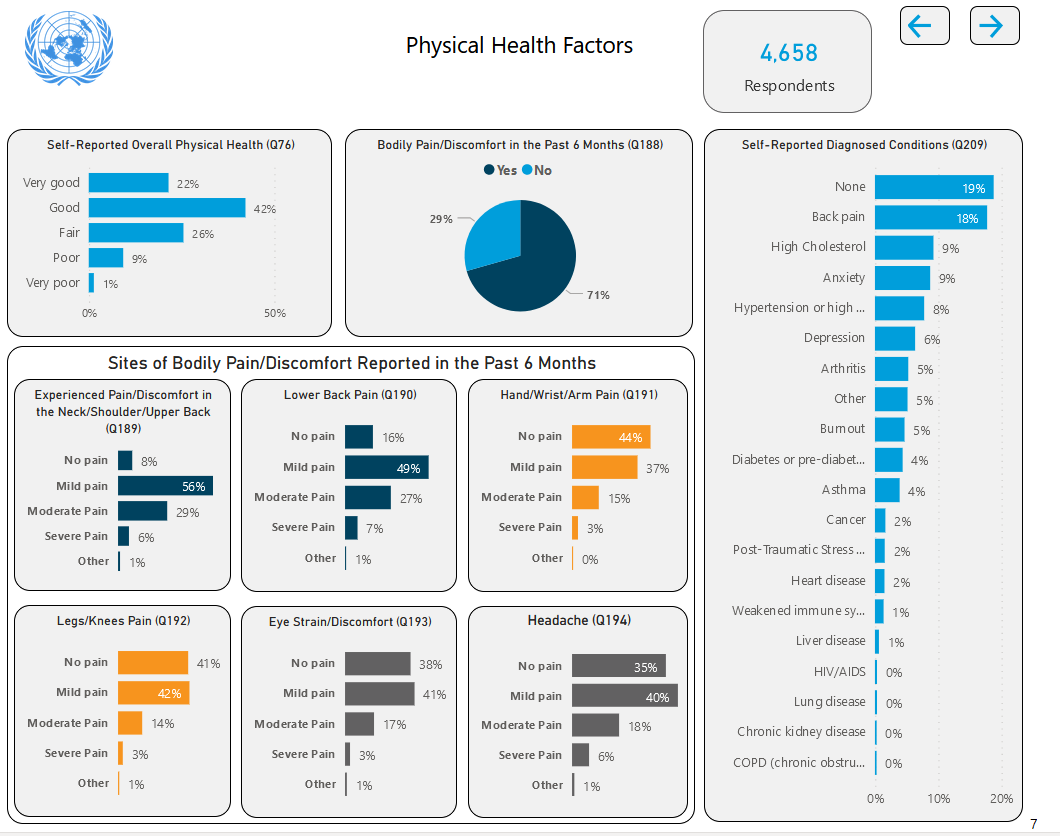 Screenshots of Dashboard
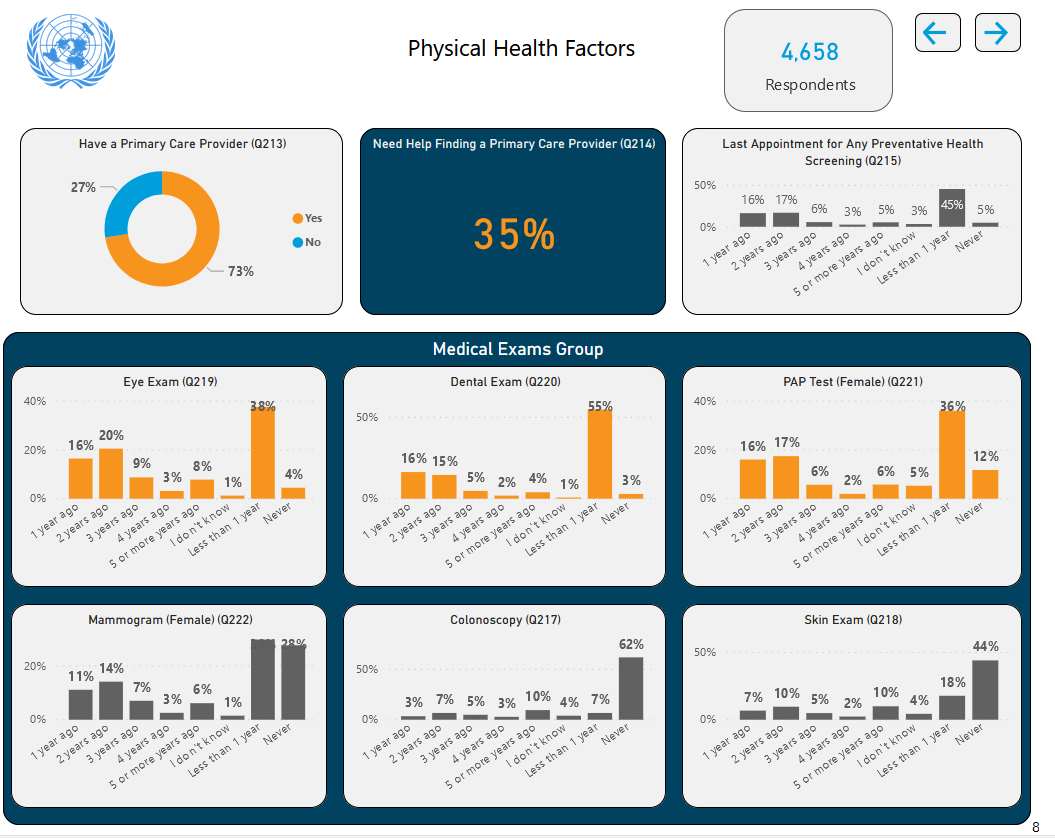 Key Survey Findings For UN Secretariat Global Cohort – Positive
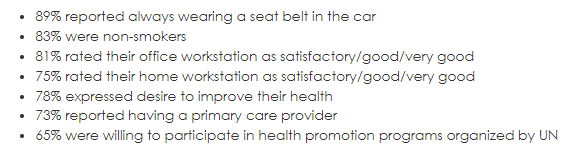 Key Survey Findings – Areas of Improvement
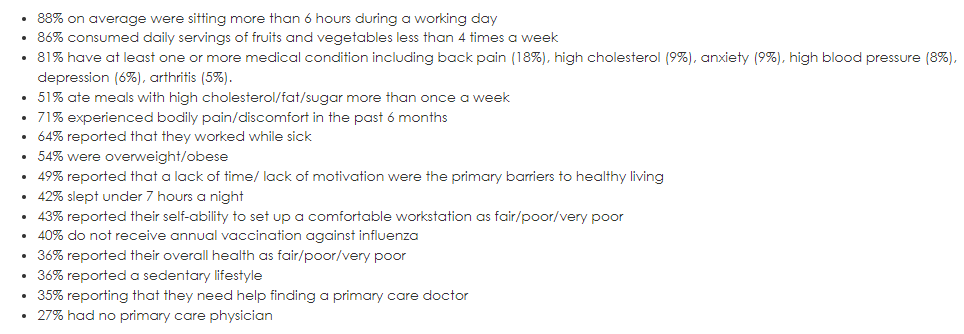 Key Survey Findings
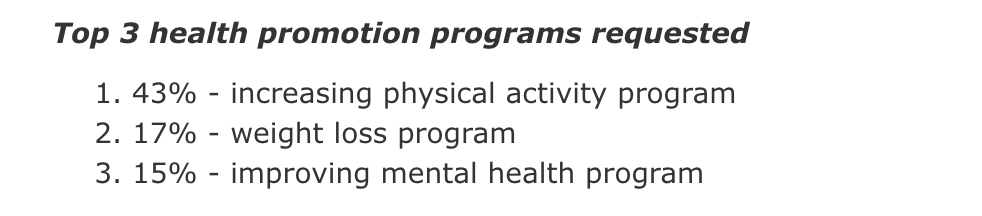 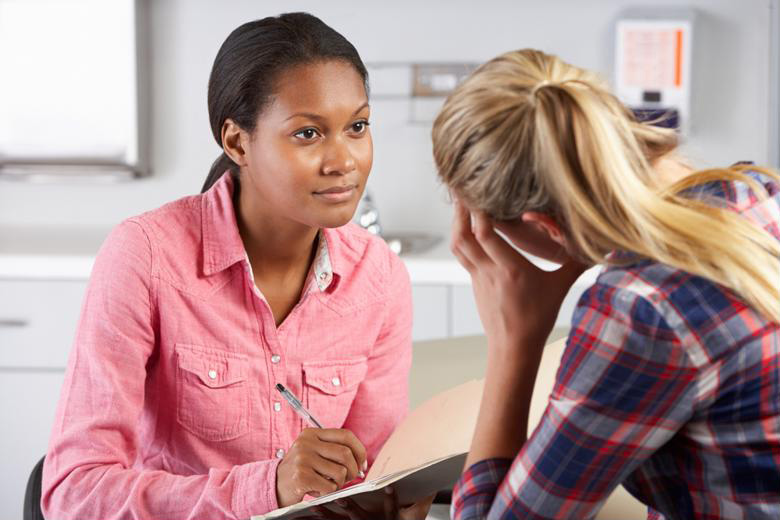 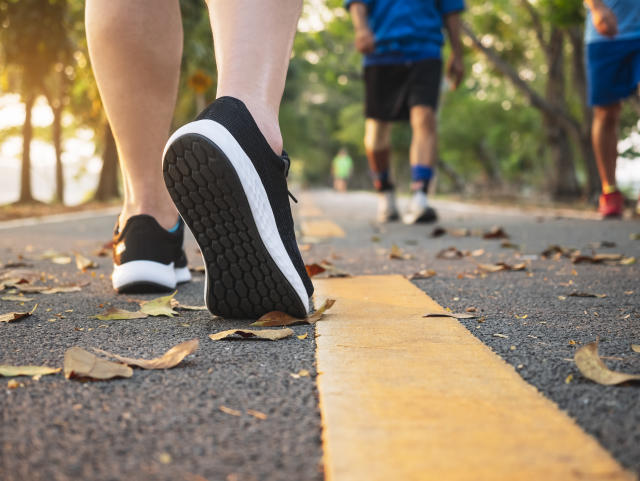 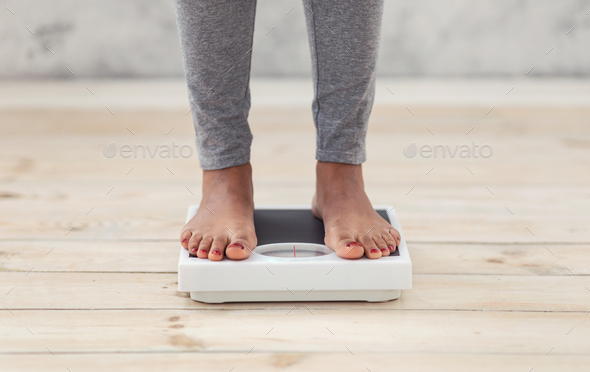 Please Note:  Current results focus solely on the physical health questions of the survey; a separate analysis of the mental health-related questions will be released in a later phase.
Next Steps/Action Plan
The dashboard / specific results has been shared with Secretariat management, including head of missions

DHMOSH working with individual entities/offices to develop action plan to address specific findings for their cohort

Each entity/office can utilize the dashboard to analyse results and develop their own health and well-being programs for staff. 

Mental health module will be added soon 

Survey likely repeated later this year – please encourage staff to respond!
Resources
Summary of Staff Health and Wellness Survey 2021 Key Findings:https://hr.un.org/page/un-secretariat-staff-health-wellness-survey-2021

UN Staff Health and Wellness Interactive Dashboard:https://iseek.un.org/UN-Staff-Health-and-Wellness-Dashboard
Thank Youdos-dhmosh-public-health@un.org